SMB Intelligence
 
SMB Intelligence includes a suite of pre-built, interactive, Dashboard Reports for Dynamics GP that give you a 360-degree view all in one place at the click of a mouse.   Improved visibility into your critical business data allows you to make quicker and more informed decisions for your organizations.   
 
There are 5 report modules of available:
Financials
Sales
Purchasing
Inventory
Project Accounting
 
These modules feature powerful, Data Insights, Data Analytics, Proportional Analysis, 
Increase/Decrease Analysis, Question & Answer, and Forecasting (Predictive Analytics) 
functionality at the click of a mouse.  This functionality is not available in Smart lists, Management Reporter, SSRS, or any Excel-based, third-party reporting product on the market today.  
 
SMB Intelligence is real Business Intelligence, Data Analytics and AI available and affordable for businesses like yours.  
 
If you are a CFO, Controller, Director/Manager of Accounting, CPA or C-Level Executive,
and your data is critical to your decision-making process, schedule a free demo today and see what SMB Intelligence can do for your organization, and take your reporting to a 
whole new level.
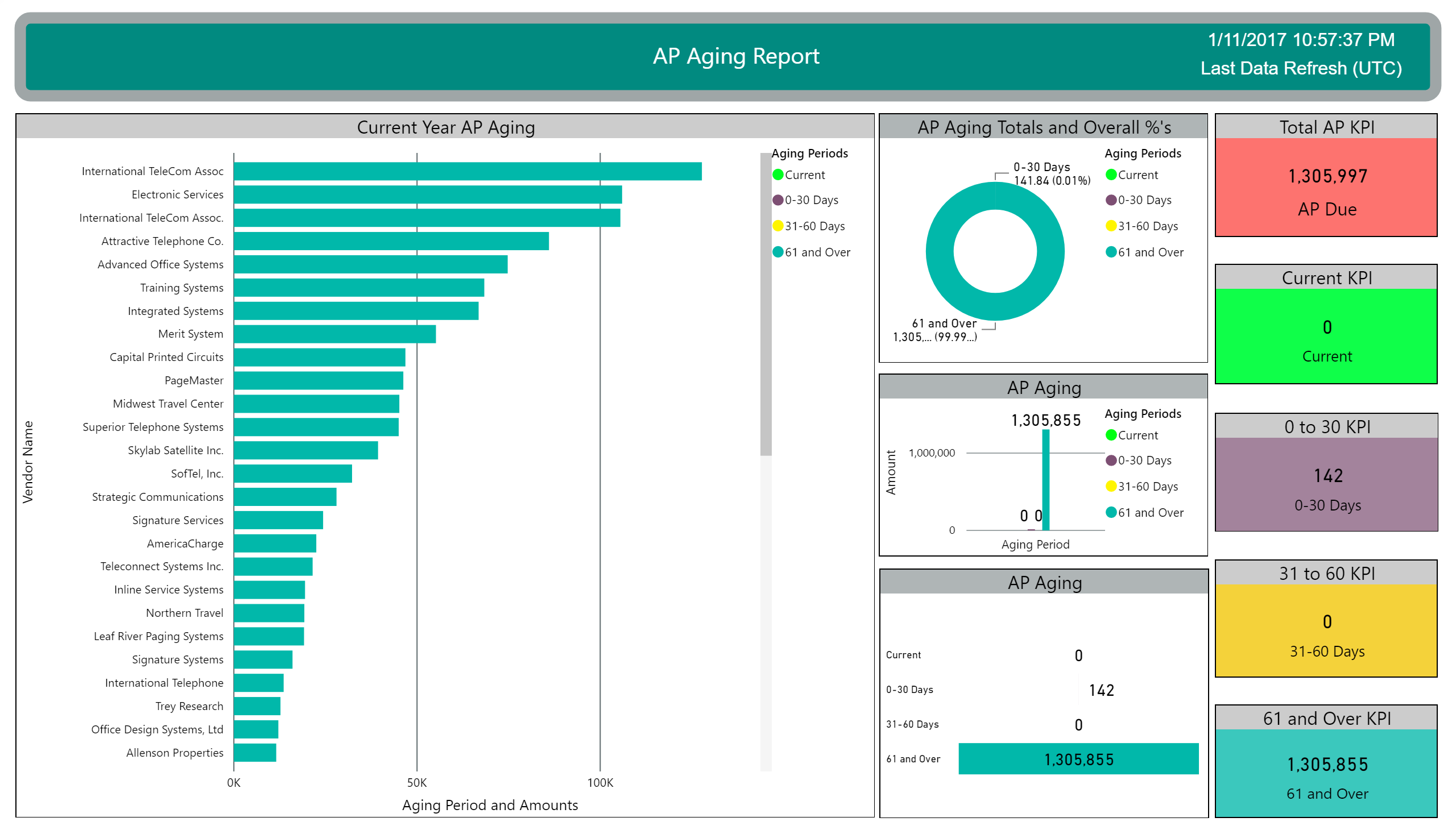 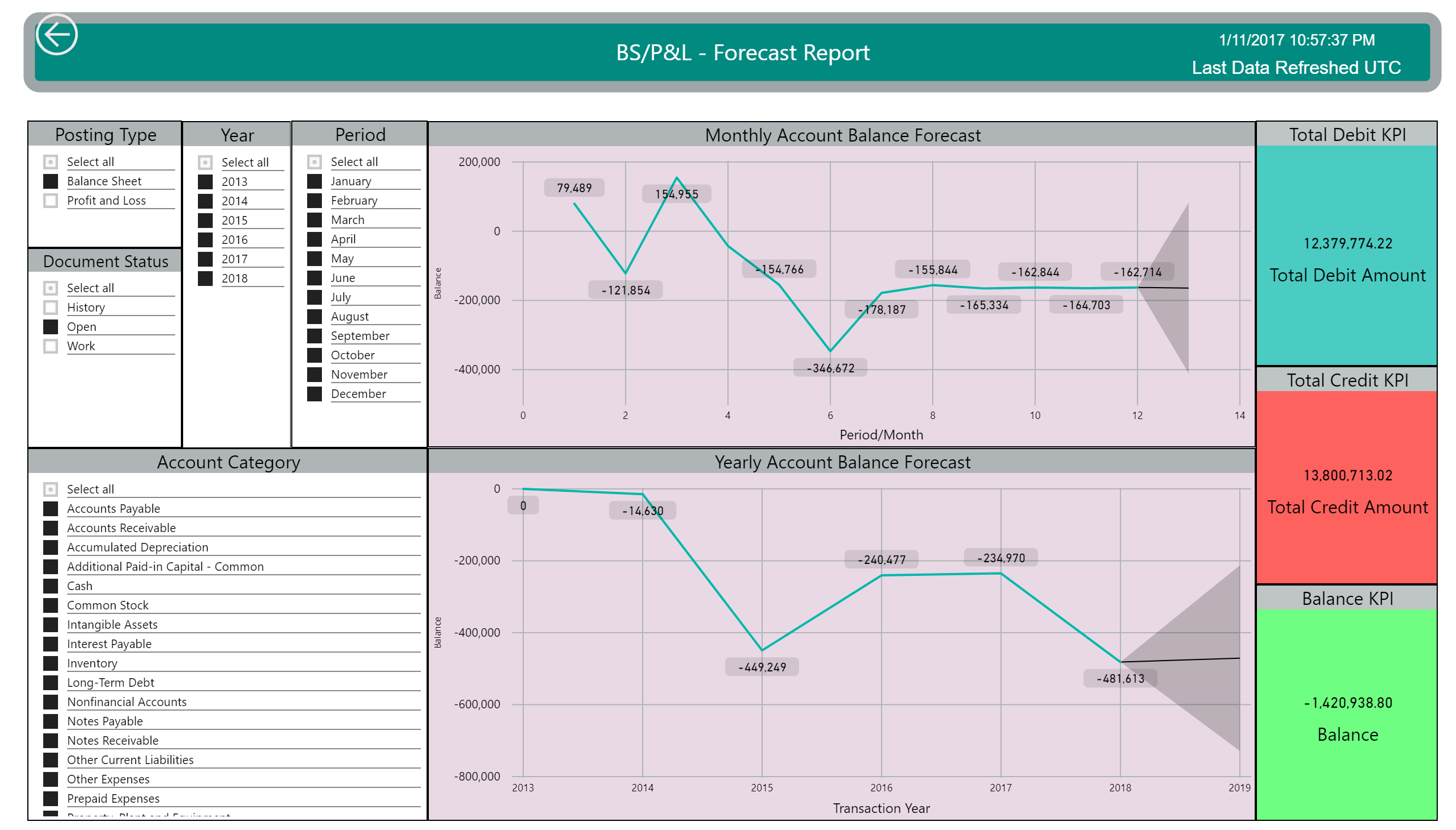 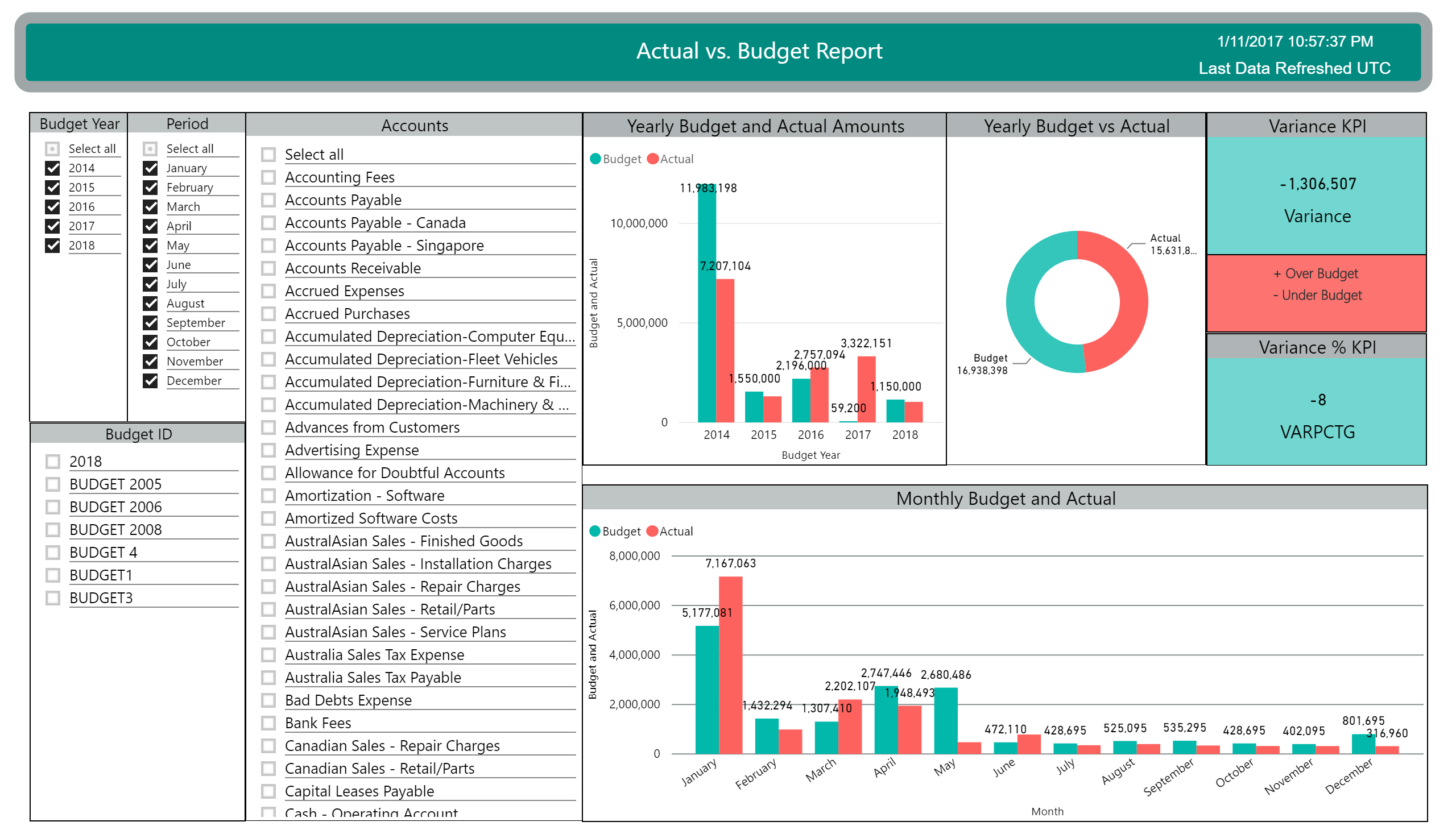 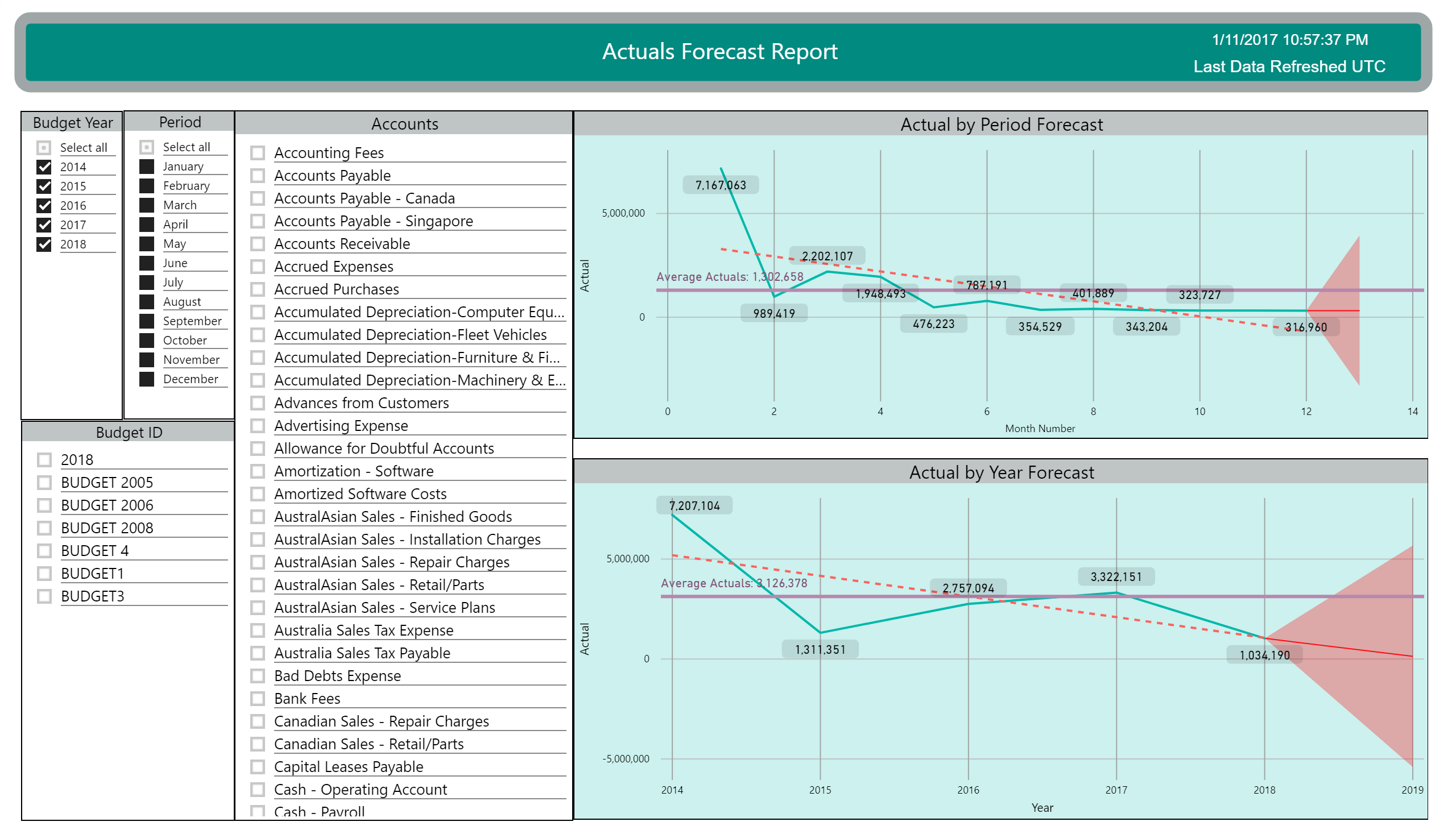 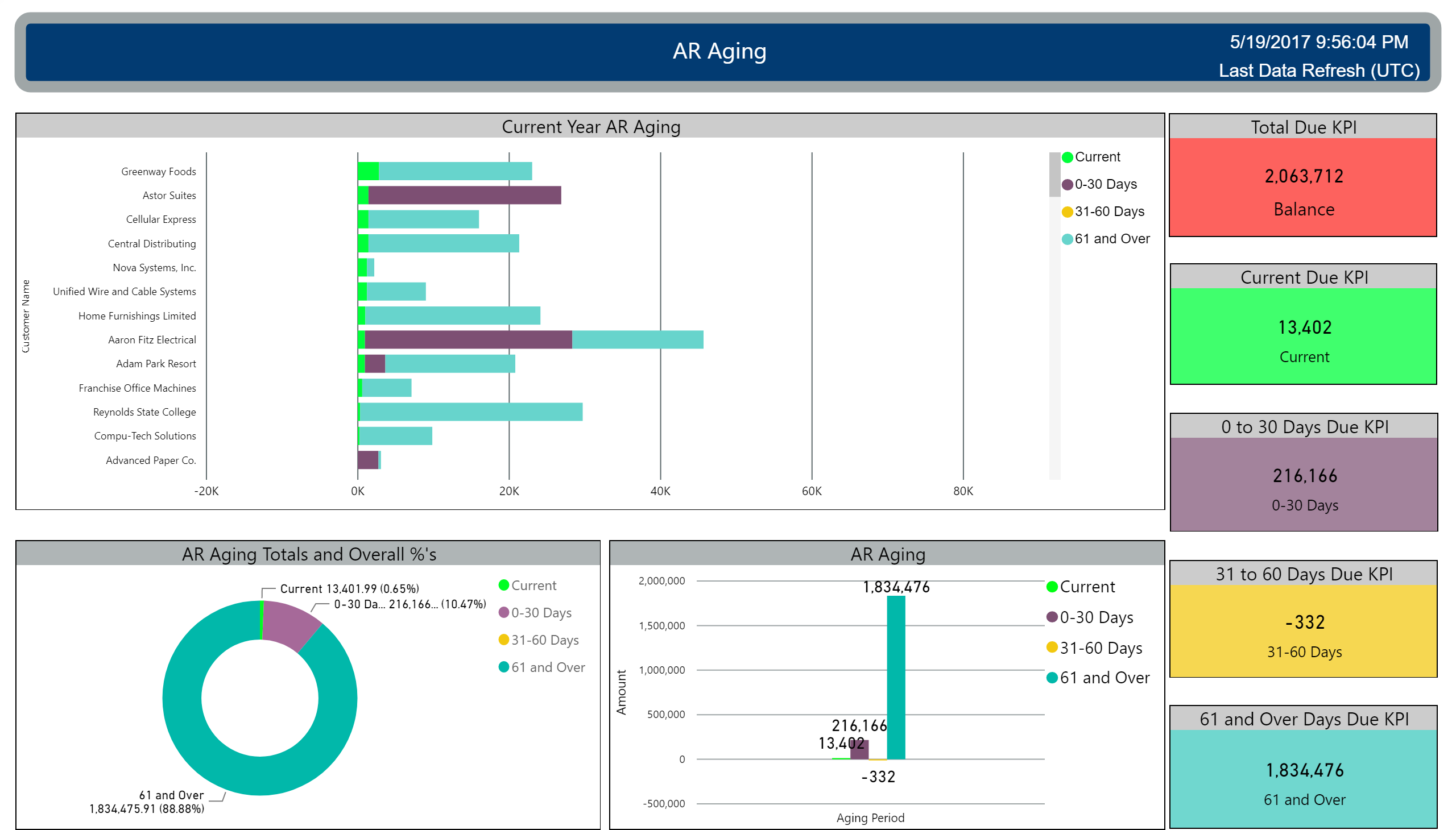 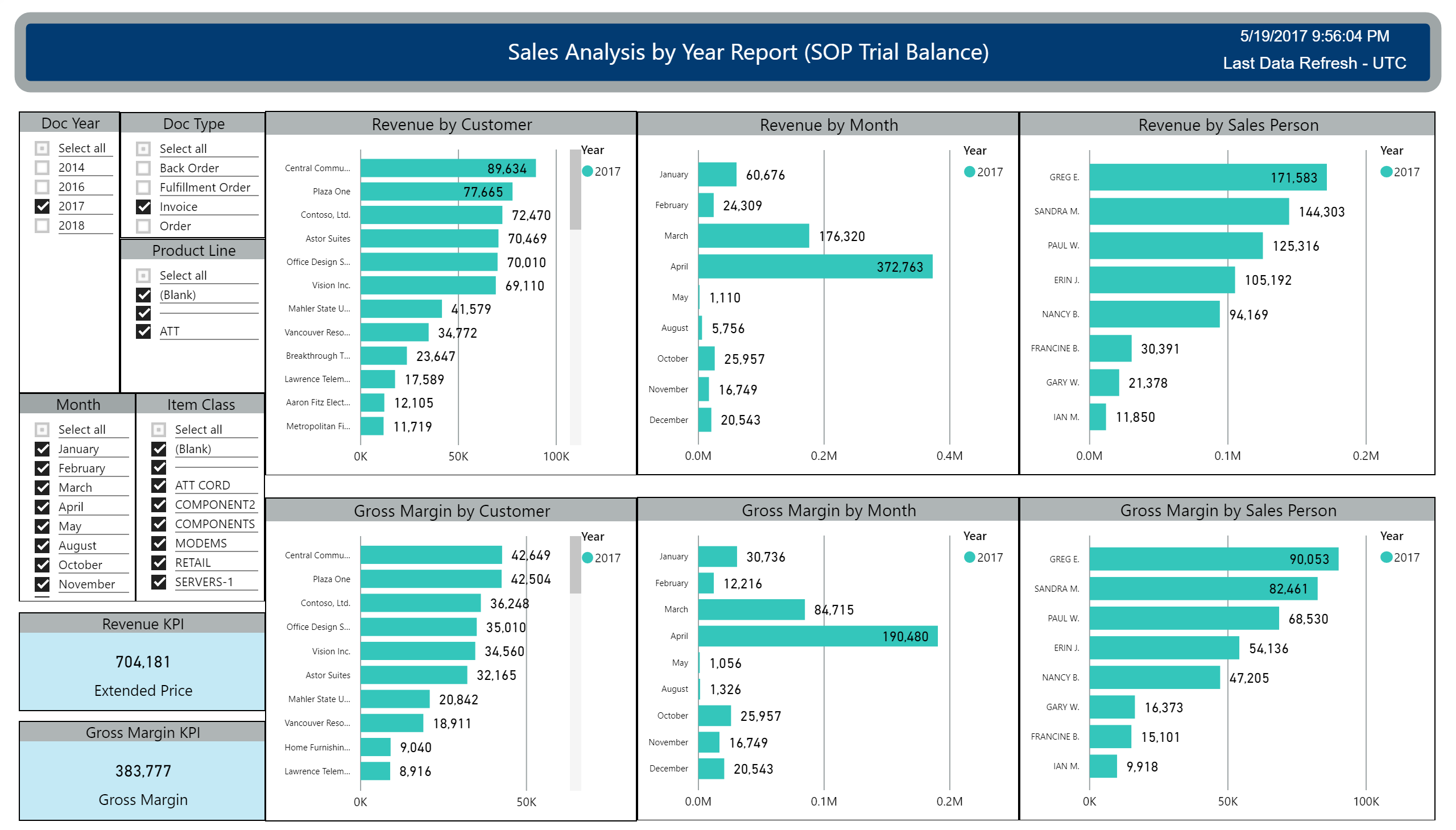 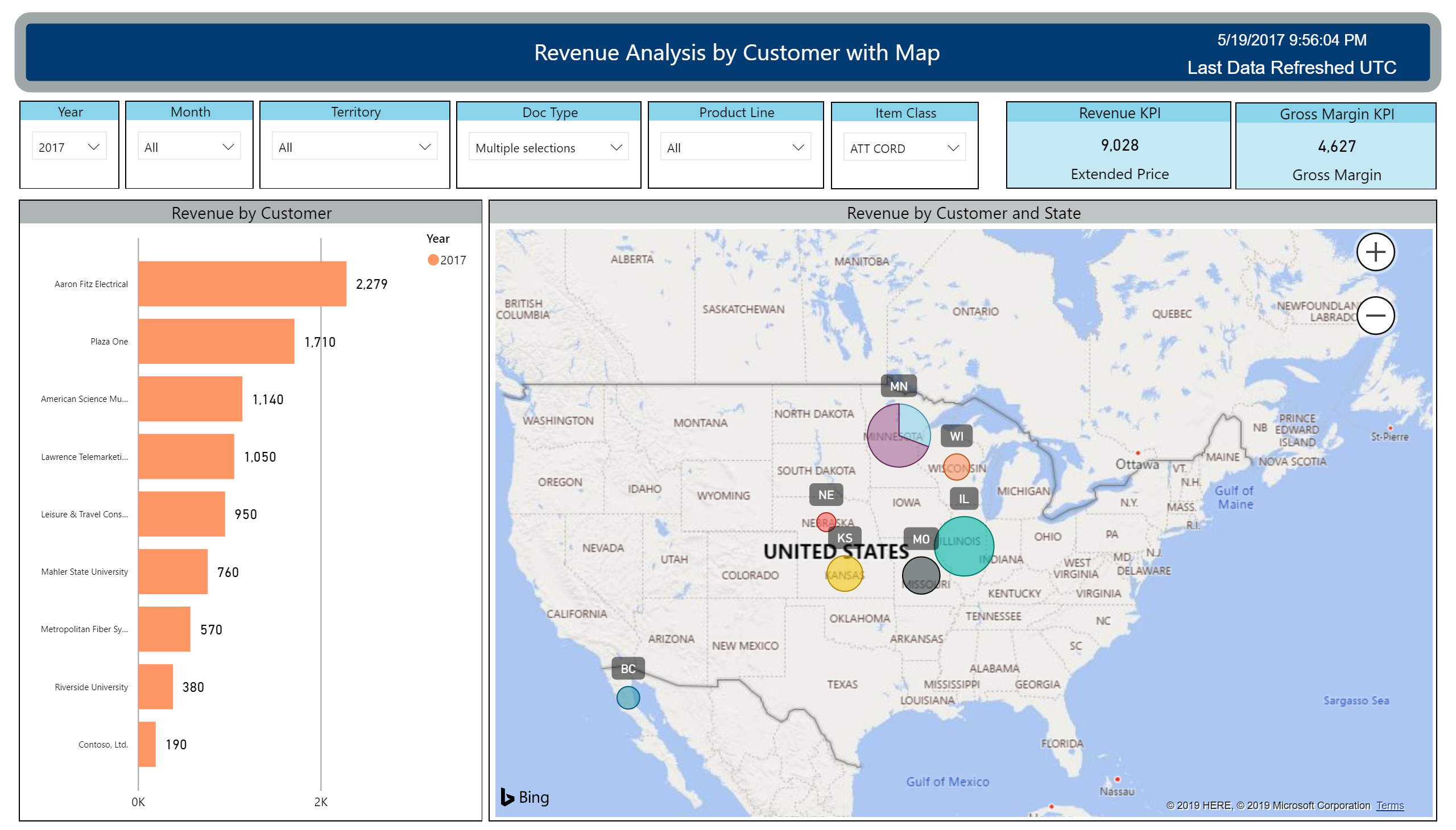 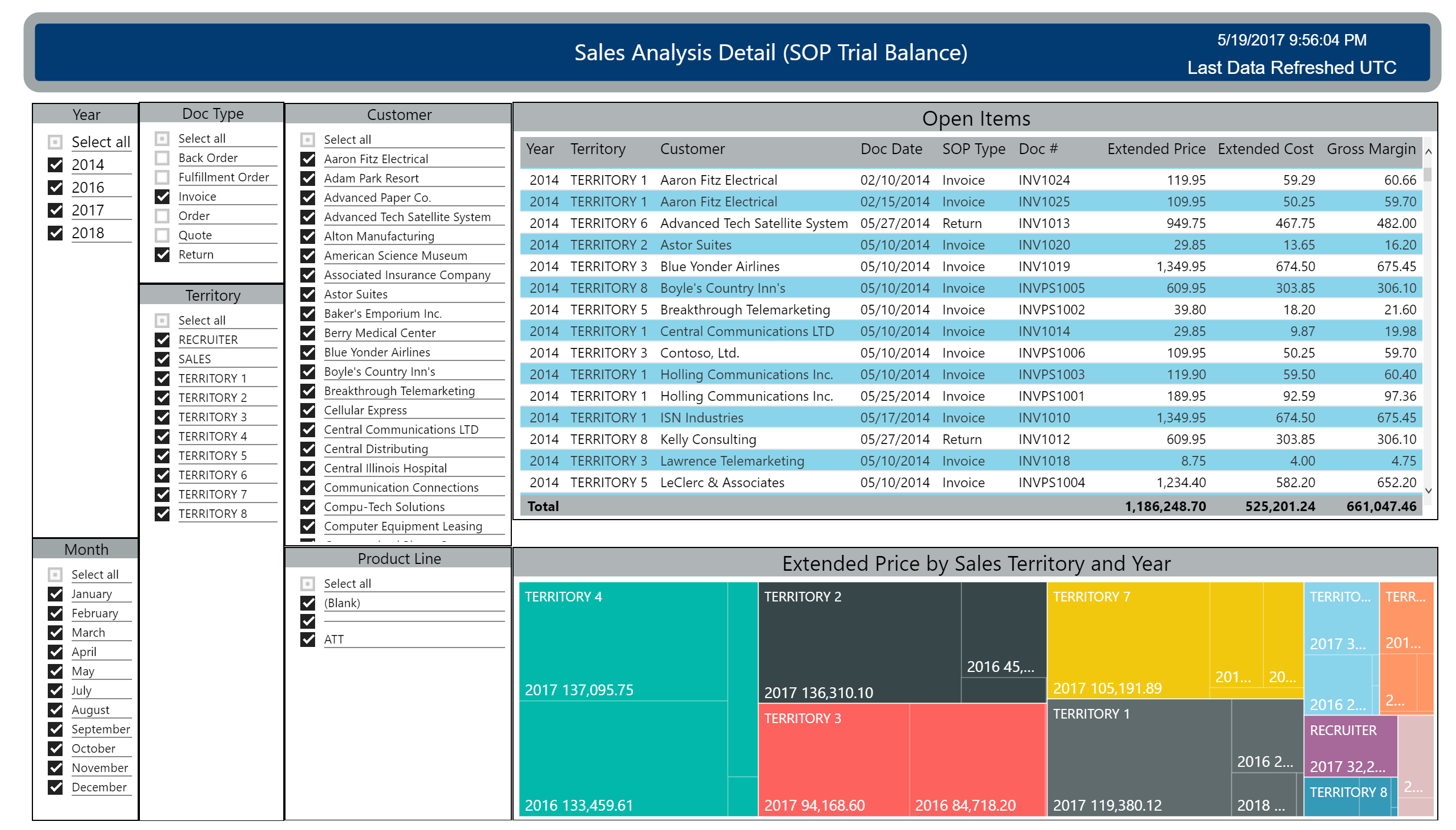 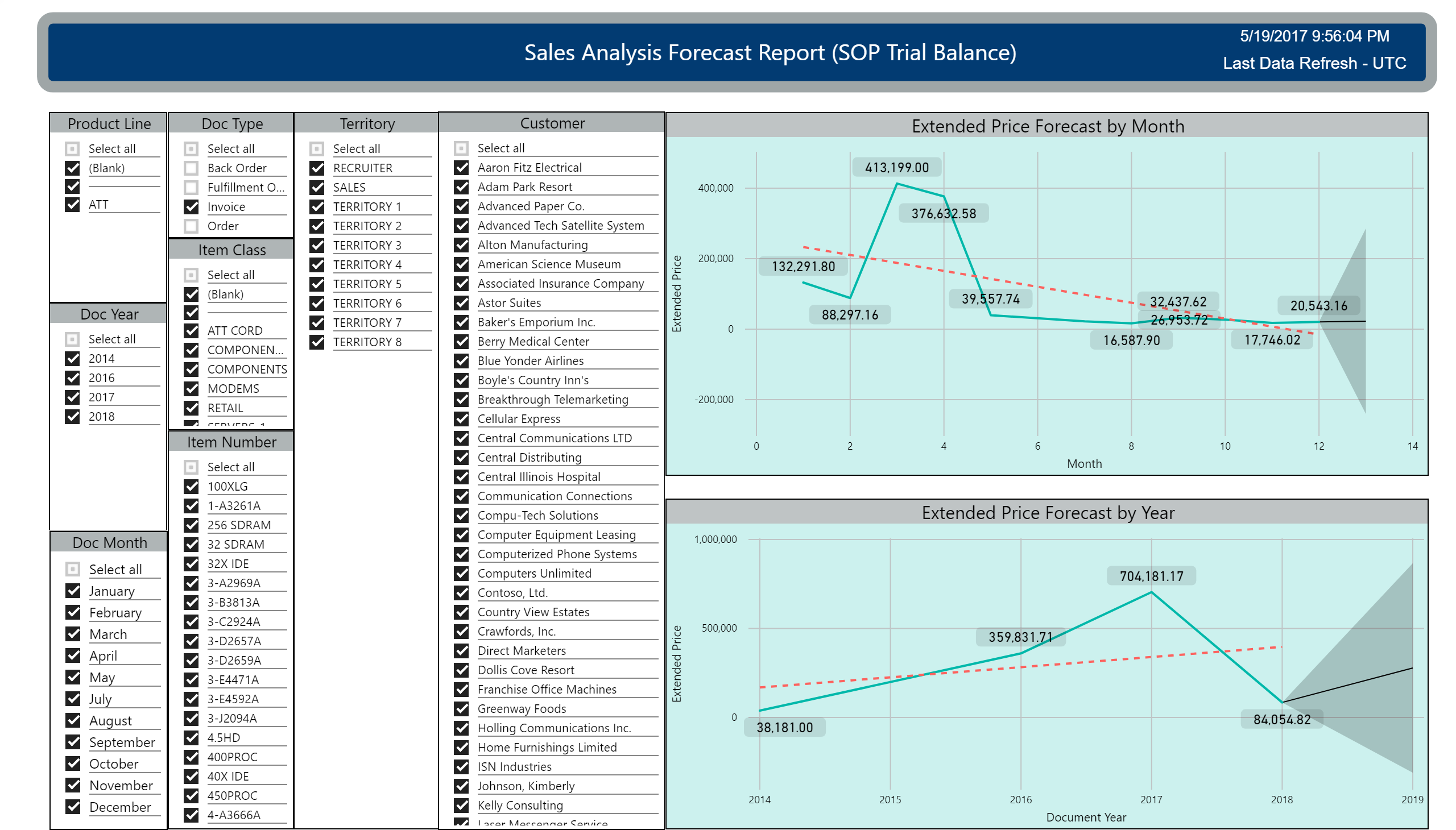 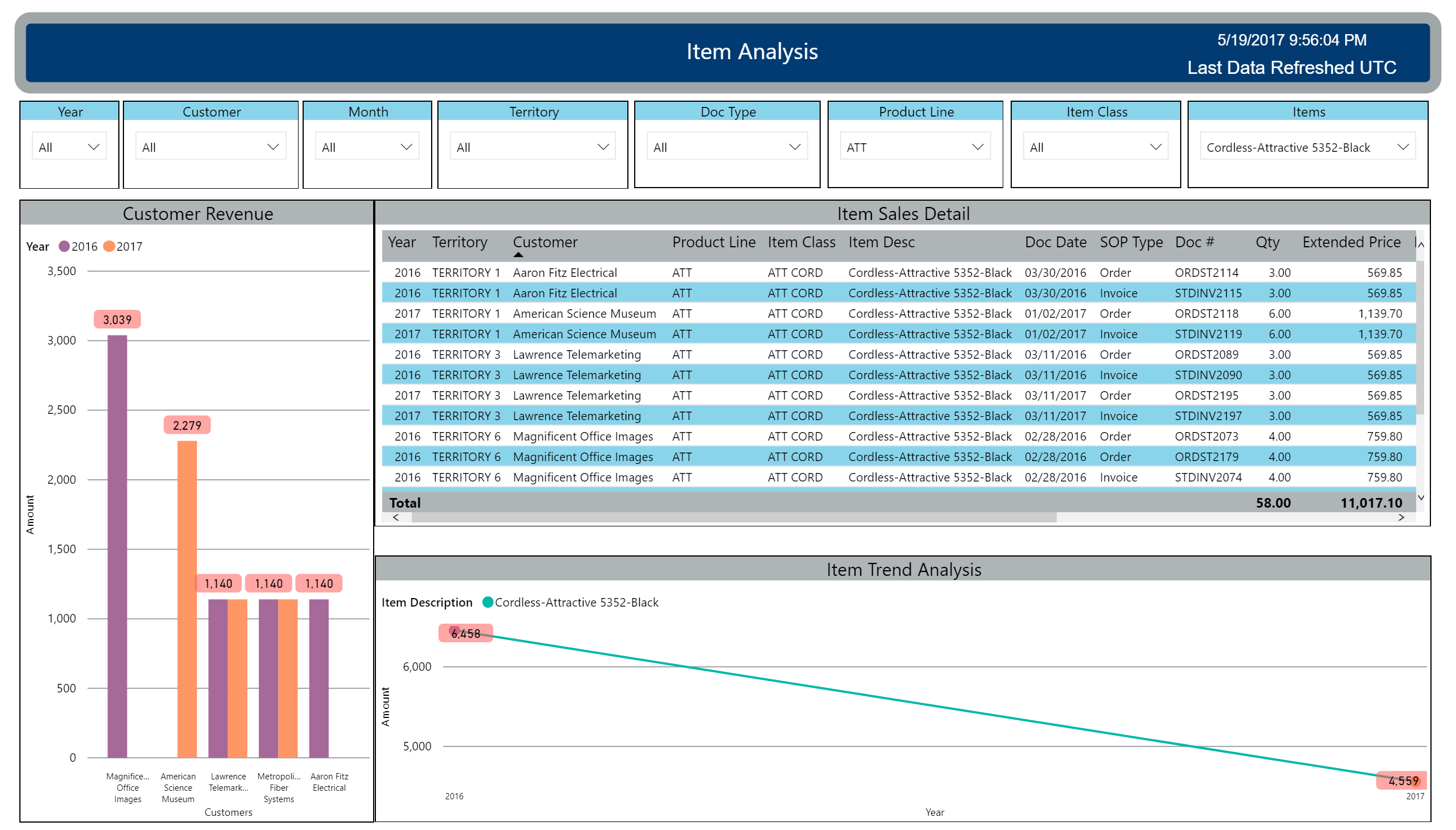